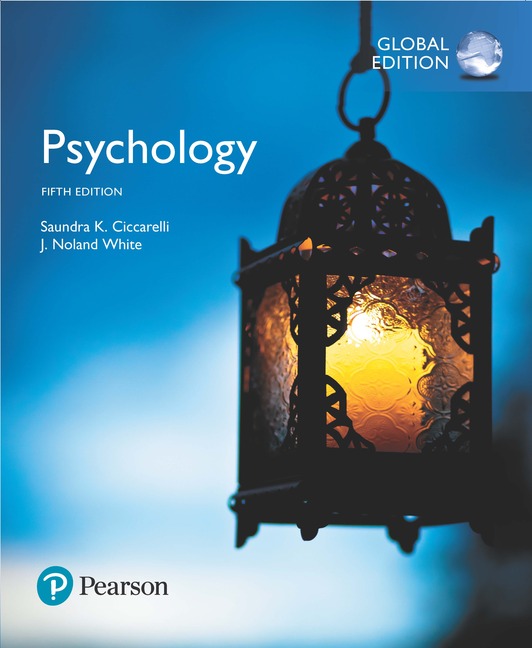 Psychology
Fifth Edition, Global Edition
Saundra K. Ciccarelli
J. Noland White
Saundra K. Ciccarelli
J. Noland White
Copyright © 2018 Pearson Education, Ltd. All Rights Reserved
Psychology
Fifth Edition, Global Edition
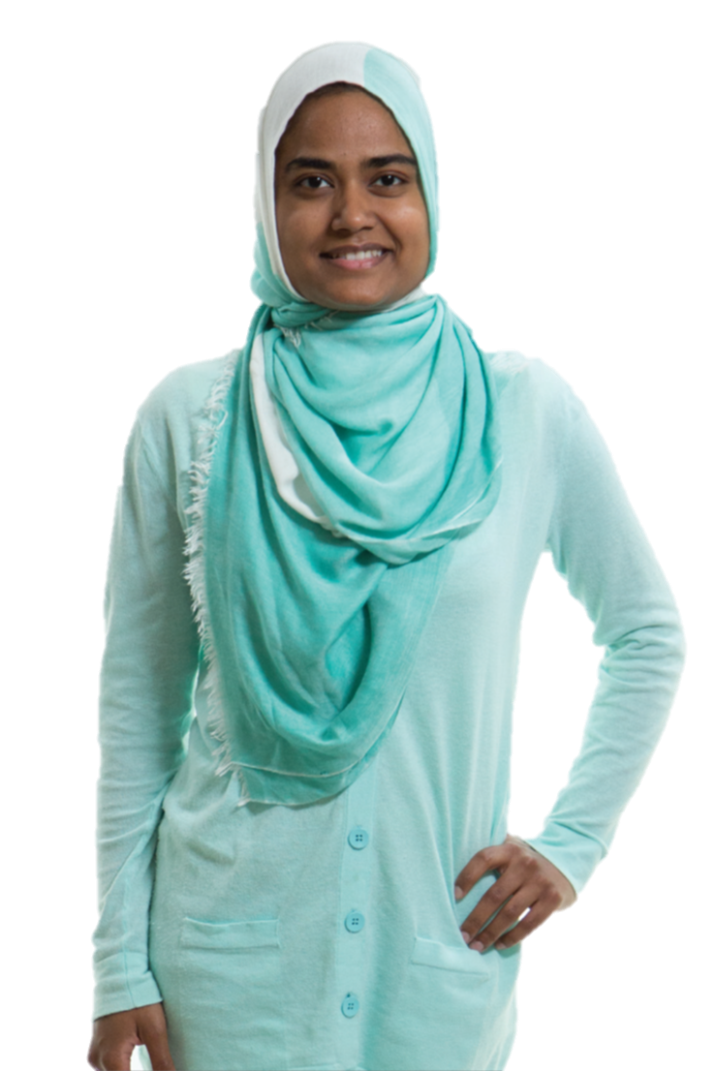 Chapter  7
7
Cognition: Thinking,Intelligence, and Language
Learning Objectives 1 of 2
7.1 	Explain how mental images are involved in the process of thinking.
7.2 	Describe how concepts and prototypes influence our thinking.
7.3 	Identify some methods that people use to solve problems and make decisions.
7.4 	Identify three common barriers to successful problem solving.
7.5 	Recall some characteristics of creative, divergent thinking.
7.6 	Compare and contrast different theories on the nature of intelligence.
7.7 	Compare and contrast some methods of measuring intelligence.
7.8 	Identify ways to evaluate the quality of a test.
Learning Objectives 2 of 2
7.9 	Define intellectual disability, giftedness, and emotional intelligence.
7.10 	Evaluate the influence of heredity and environment on the development of intelligence.
7.11 	Identify the different elements and structure of language.
7.12 	Explain how language develops.
7.13 	Evaluate whether or not language influences how people think.
7.14 	Summarize the research on the ability of animals to communicate and use language.
7.15 	Identify some methods for improving your cognitive health.
Mental Imagery
Learning Objective 7.1 Explain how mental images are involved in the process of thinking.
Thinking (cognition): mental activity that goes on in brain when a person is processing information
Processing includes organizing, understanding, and communicating information to others
Mental images: mental representations that stand for objects or events and have a picture-like quality
Figure 7.1 Kosslyn’s Fictional Island
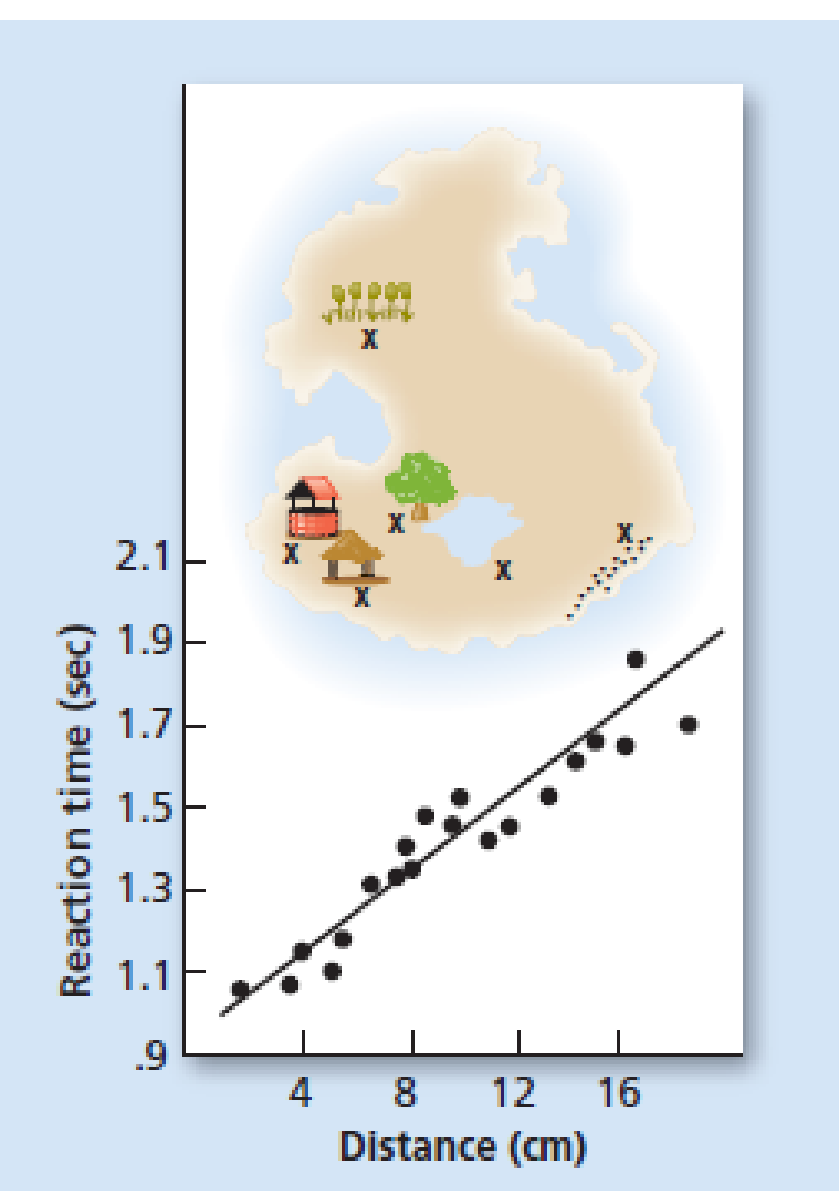 In Kosslyn’s 1978 study, participants were asked to push a button when they had imagined themselves moving from one place on the island to another. As the graph below the picture shows, participants took longer times to complete the task when the locations
on the image were farther apart. 
Source: Kosslyn et al. (1978).
Concepts and Prototypes 1 of 2
Learning Objective 7.2 Describe how concepts and prototypes influence our thinking.
Concepts: ideas that represent a class or category of objects, events, or activities
Formal concepts: concepts that are defined by specific rules or features
Natural concepts: concepts people form as a result of their experiences in the real world
Platypus is a “fuzzy” natural concept
Concepts and Prototypes 2 of 2
Prototype: a concept that closely matches the defining characteristics of that concept
Prototypes develop according to exposure a person has to objects in that category
Problem Solving and Decision-Making Strategies 1 of 4
Learning Objective 7.3 Identify some methods that people use to solve problems and make decisions.
Problem solving: occurs when a goal must be reached by thinking and behaving in certain ways
Decision making: identifying, evaluating, and choosing between alternatives
Problem Solving and Decision-Making Strategies 2 of 4
Trial and error (mechanical solution): problem-solving method in which one possible solution after another is tried until a successful one is found
Algorithms: very specific, step-by-step procedures for solving certain types of problems
Will always result in a correct solution if one exists to be found, such as mathematical formulas
Problem Solving and Decision-Making Strategies 3 of 4
Heuristic: educated guess based on prior experiences that helps narrow down possible solutions for a problem
Also known as a “rule of thumb”
Representative heuristic
Availability heuristic
Working backward
Subgoals
Problem Solving and Decision-Making Strategies 4 of 4
Insight: sudden perception of a solution to a problem
“Aha!” moment
Problem may be recognized as similar to another previously solved, for example
Problems with Problem Solving and Decision Making 1 of 2
Learning Objective 7.4 Identify three common barriers to successful problem solving.
Functional fixedness: a block to problem solving that comes from thinking about objects only in terms of their typical functions
Mental set: the tendency for people to persist in using problem-solving patterns that have worked for them in the past
Problems with Problem Solving and Decision Making 2 of 2
Confirmation bias: the tendency to search for evidence that fits one’s beliefs while ignoring any evidence that does not fit those beliefs
Figure 7.2 The String Problem 1 of 2
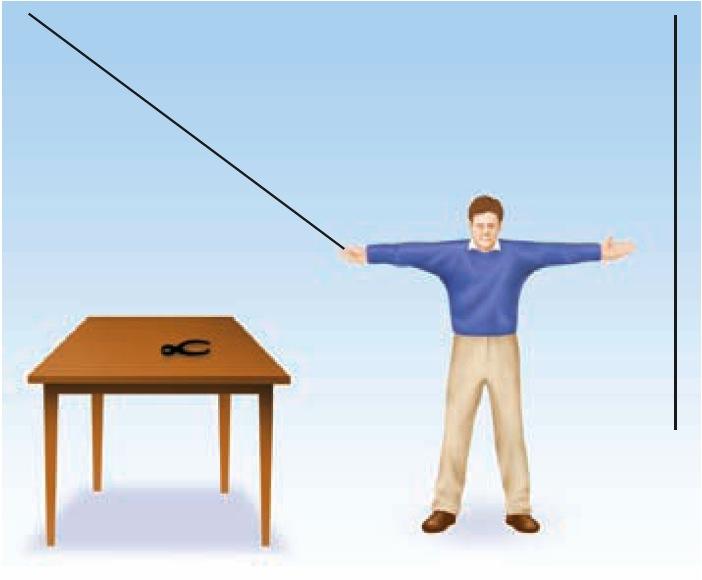 How do you tie the two strings together if you cannot reach them both at the same time?
Figure 7.2 Solution to the String Problem 2 of 2
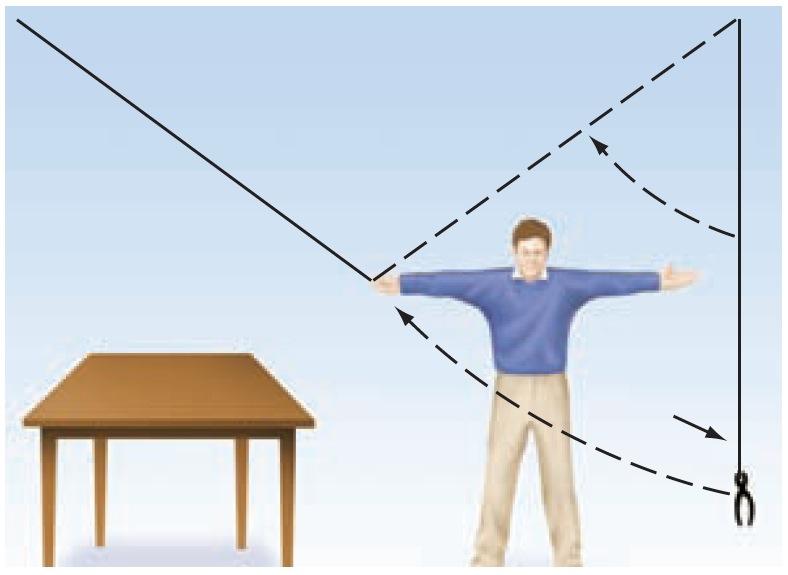 The solution to the string problem is to use the pliers as a pendulum to swing the second string closer to you.
Figure 7.3 The Dot Problem 1 of 2
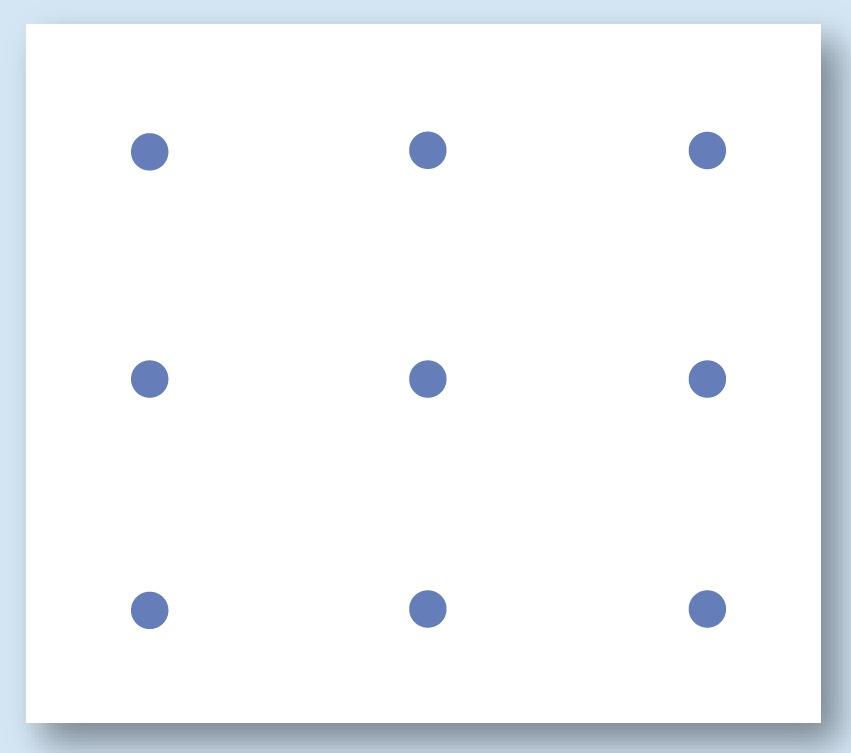 Can you draw four straight lines so that they pass through all nine dots without lifting your pencil from the page and without touching any dot more than once?
Figure 7.3 Solution to the Dot Problem 2 of 2
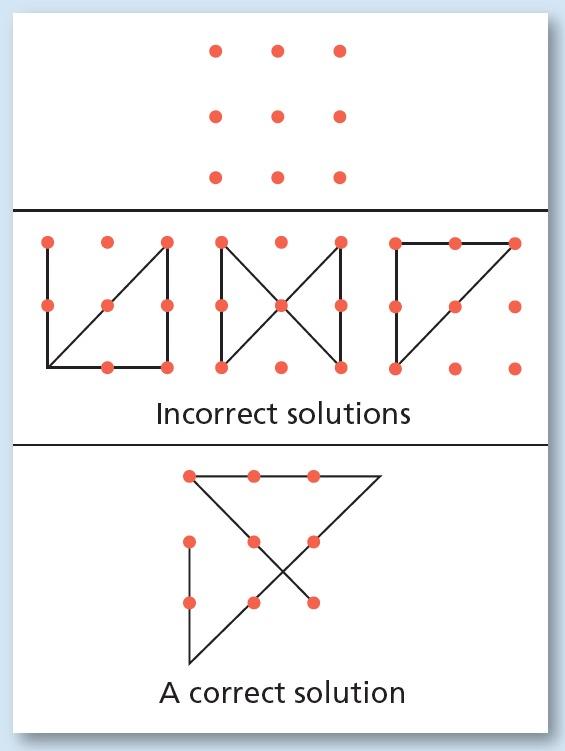 When people try to solve this problem, a mental set causes them to think of the dots as representing a box, and they try to draw the line while staying in the box.

The only way to connect all nine dots without lifting the pencil from the paper is to draw the lines so they extend out of the box of dots—literally “thinking outside the box.”
Creativity
Learning Objective 7.5 Recall some characteristics of creative, divergent thinking.
Creativity: the process of solving problems by combining ideas or behavior in new ways
Convergent thinking: a problem is seen as having only one answer, and all lines of thinking will eventually lead to (converge on) that single answer, using previous knowledge and logic
Divergent thinking: a person starts from one point and comes up with many different ideas or possibilities based on that point (a kind of creativity)
Table 7.1 Stimulating Divergent Thinking
Theories of Intelligence 1 of 6
Learning Objective 7.6 Compare and contrast different theories on the nature of intelligence.
Intelligence: the ability to learn from one’s experiences, acquire knowledge, and use resources effectively in adapting to new situations or solving problems
Theories of Intelligence 2 of 6
Spearman’s Theory
g factor: the ability to reason and solve problems; general intelligence
s factor: the ability to excel in certain areas; specific intelligence
Theories of Intelligence 3 of 6
Gardner’s Multiple Intelligences: believes reason, logic, and knowledge are different aspects of intelligences, along with several other abilities.  
Original list had seven different kinds of intelligence, but later added two more
Table 7.2 Gardner’s Nine Intelligences 1 of 2
Table 7.2 Gardner’s Nine Intelligences 2 of 2
Theories of Intelligence 4 of 6
Sternberg’s triarchic theory: there are three kinds of intelligences
Analytical intelligence: the ability to break problems down into component parts, or analysis, for problem solving
Creative intelligence: the ability to deal with new and different concepts and to come up with new ways of solving problems
Practical intelligence: the ability to use information to get along in life and become successful; “street smarts”
Theories of Intelligence 5 of 6
Cattell-Horn-Carroll (CHC) theory
Crystalized intelligence: represents acquired knowledge and skills
Fluid intelligence: problem solving and adaptability in unfamiliar situations
Other abilities include visual and auditory processing, memory, speed of processing, reaction time, quantitative skills and reading-writing skills
Suggested that CHC theory is most researched, empirically supported, and comprehensive
Figure 7.4 Cattel-Horn-Carroll Theory of Intelligence
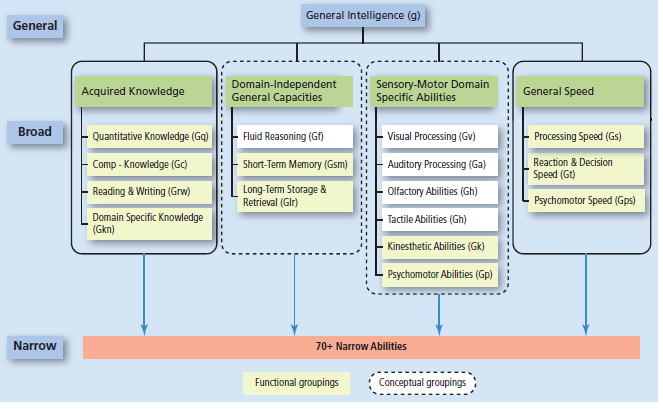 Theories of Intelligence 6 of 6
Neuroscience theories
Parieto-Frontal Integration Theory: frontal and pariental brain areas play the most important roles with regard to brain area and function
Researchers suggest other areas such as the posterior cingulate cortex, insular cortex, and specific subcortical areas also play critical roles
Measuring Intelligence 1 of 2
Learning Objective 7.7 Compare and contrast some methods of measuring intelligence.
Intelligence quotient (IQ): a number representing a measure of intelligence, resulting from the division of one’s mental age by one’s chronological age and then multiplying that quotient by 100
Stanford-Binet Intelligence Scales yield an IQ score
Allows testers to compare intelligence levels of people from different age groups
Measuring Intelligence 2 of 2
Wechsler Intelligence Tests yield a verbal score and a performance score, as well as an overall score of intelligence
Table 7.3 Simulated Sample Items From the Wechsler Adult Intelligence Scale 1 of 2
Table 7.3 Simulated Sample Items From the Wechsler Adult Intelligence Scale 2 of 2
Simulated items and descriptions similar to those in the Wechsler Adult Intelligence Scale—Fourth Edition (2008).
Test Construction: Good Test, Bad Test? 1 of 4
Learning Objective 7.8 Identify ways to evaluate the quality of a test.
Reliability: the tendency of a test to produce the same scores again and again each time it is given to the same people
Validity: the degree to which a test actually measures what it’s supposed to measure
Test Construction: Good Test, Bad Test? 2 of 4
Standardization: the process of giving test to a large group of people that represents kind of people for whom the test is designed
Norms: scores from the standardization group
Most intelligence tests follow a normal curve
Test Construction: Good Test, Bad Test? 3 of 4
Deviation IQ scores: a measure of intelligence that assumes that IQ is normally distributed around a mean of 100 with a standard deviation of about 15
IQ of 130 would be two standard deviations above the mean
IQ of 70 would be two standard deviations below the mean
Figure 7.5 The Normal Curve
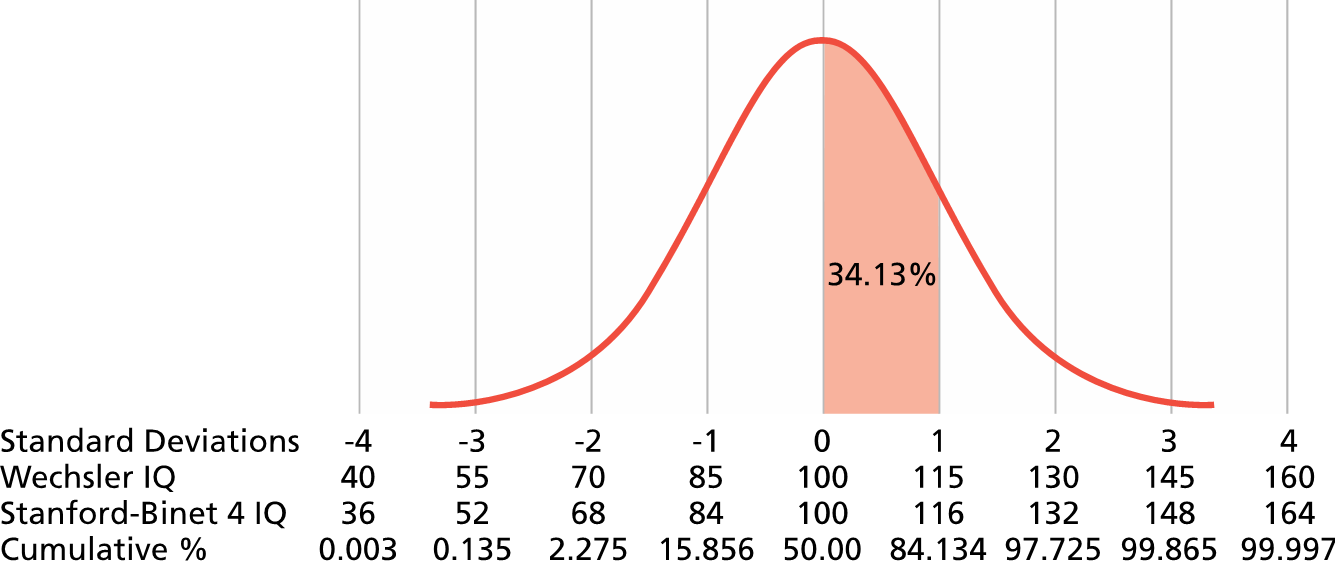 The percentages under each section of the normal curve represent the percentage of scores falling within that section for each standard deviation (SD) from the mean. Scores on intelligence tests are typically represented by the normal curve. The dotted vertical lines each represent one standard deviation from the mean, which is always set at 100. For example, an IQ of 115 on the Wechsler represents one standard deviation above the mean, and the area under the curve indicates that 34.13 percent of the population falls between 100 and 115 on this test. Note: The figure shows the mean and standard deviation for the Stanford-Binet Fourth Edition (Stanford-Binet 4). The Stanford-Binet Fifth Edition, Global Edition was published in 2003 and now has a mean of 100 and a standard deviation of 15 for composite scores.
Test Construction: Good Test, Bad Test? 4 of 4
Cultural bias
Cultural free tests
Usefulness of IQ tests
IQ tests are generally valid for predicting academic success and job performance
Neuropsychology  
Head injury, learning disabilities, neuropsychological disorders
Figure 7.6 Sample Test Items from Ravens Progressive Matrices
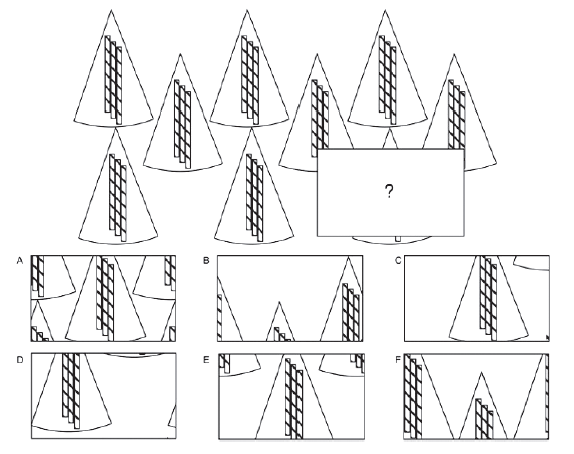 Individual Differences in Intelligence 1 of 5
Learning Objective 7.9 Define intellectual disability, giftedness, and emotional intelligence.
Intellectual disability (intellectual developmental disorder): a person exhibits deficits in mental ability and adaptive behavior
IQ falls below 70 
Adaptive behavior is severely deficient for a person of a particular chronological age
Formerly known as mental retardation or developmentally delayed
Individual Differences in Intelligence 2 of 5
Intellectual disability can vary from mild to profound
Causes 
Deprived environments
Chromosome and genetic disorders
Alcohol
Dietary deficiencies
Toxins in environment
Individual Differences in Intelligence 3 of 5
Gifted: the 2 percent of the population falling on the upper end of the normal curve and typically possessing an IQ of 130 or above
Does giftedness guarantee success?
Individual Differences in Intelligence 4 of 5
Terman conducted a longitudinal study that demonstrated that gifted children grow up to be successful adults, mostly
Terman’s study criticized for a lack of objectivity, because he became too involved in the lives of his “Termites”, even to the point of interfering on their behalf.
Individual Differences in Intelligence 5 of 5
Emotional intelligence: awareness of and ability to manage one’s own emotions, as well as the ability to be self-motivated, to feel what others feel, and to be socially skilled
Viewed as a powerful influence on success in life
The Nature/Nurture Issue Regarding Intelligence
Learning Objective 7.10 Evaluate the influence of heredity and environment on the development of intelligence.
Twin and adoption studies
Stronger correlations found between IQ scores as genetic relatedness increases
Heritability of IQ is estimated at 0.50
Flynn effect: IQ scores steadily increasing over time in modernized countries
The Bell Curve: a book that made widely criticized claims about heritability of intelligence
Stereotype threat
Figure 7.7 Correlations Between IQ Scores of Persons With Various Relationships 1 of 2
In the graph, the degree of genetic relatedness seems to determine the agreement (correlation) between IQ scores of the various comparisons. For example, identical twins, who share 100 percent of their genes, are more similar in IQ than fraternal twins, who share only about 50 percent of their genes, even when raised in the same environment.
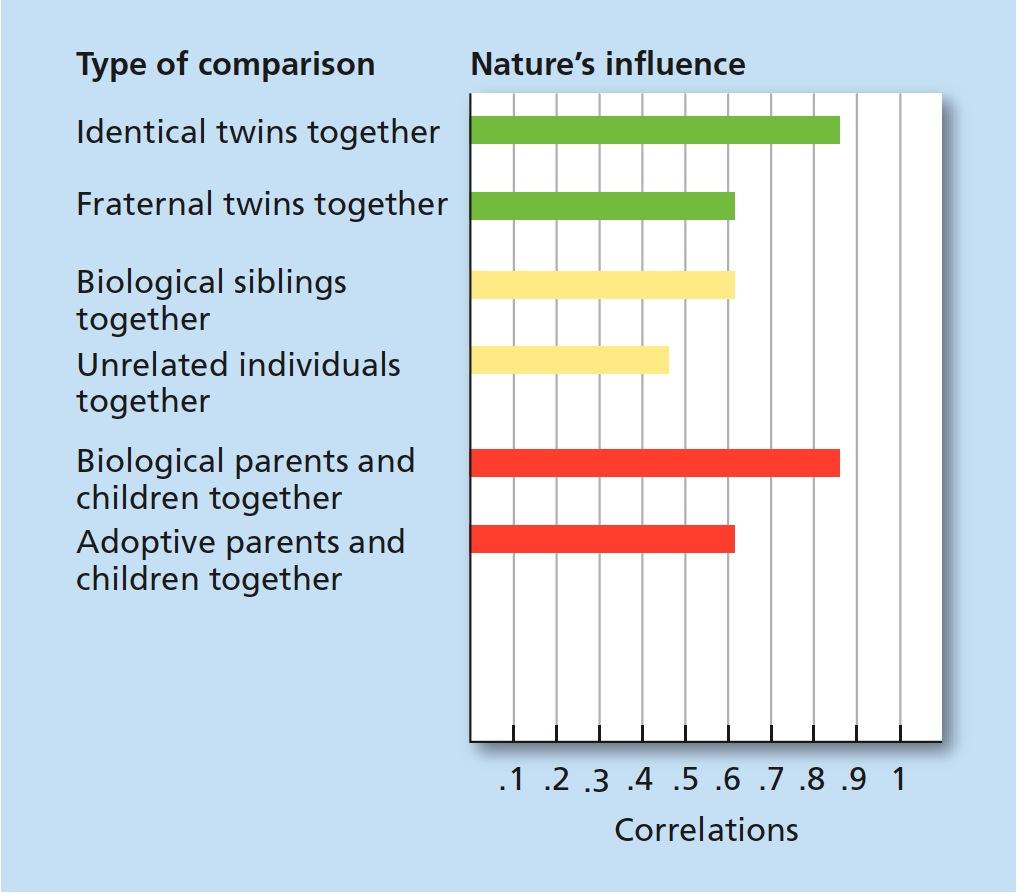 Figure 7.7 Correlations Between IQ Scores of Persons With Various Relationships 2 of 2
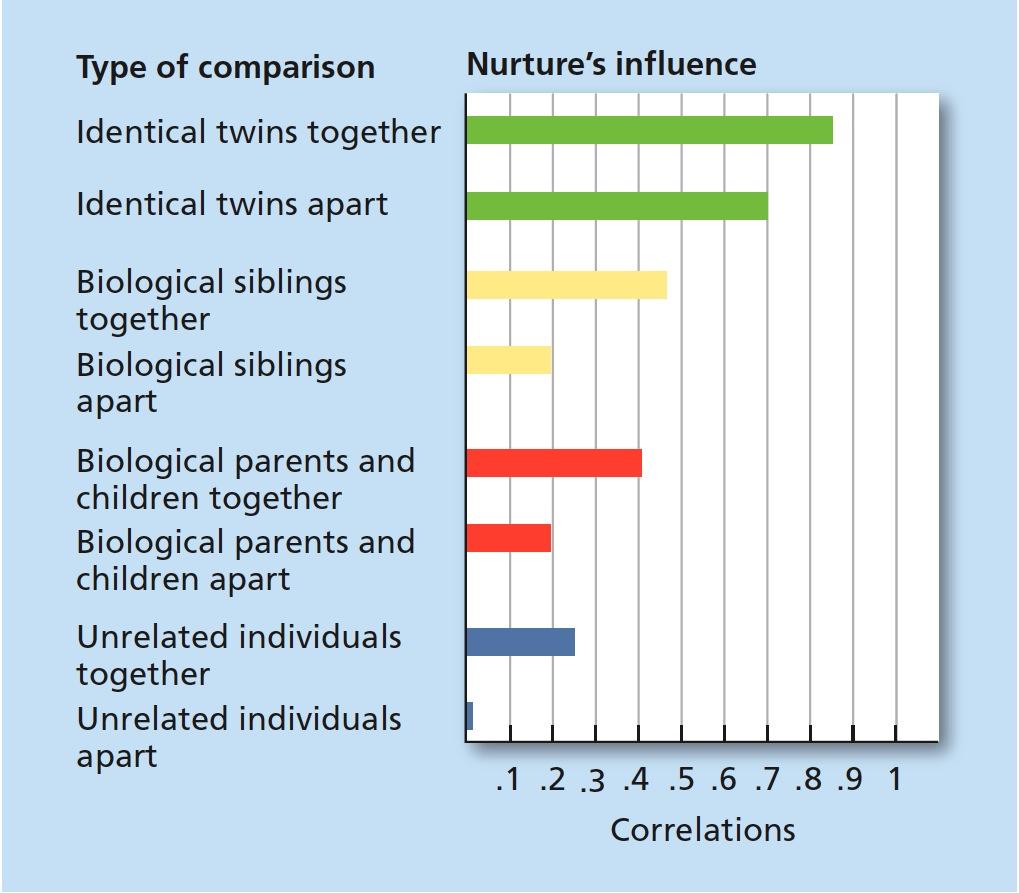 In the graph, identical twins are still more similar to each other in IQ than are other types of comparisons, but being raised in the same environment increases the similarity considerably.
The Levels of Language Analysis 1 of 3
Learning Objective 7.11 Identify the different elements and structure of language.
Language: a system for combining symbols (such as words) so that an unlimited number of meaningful statements can be made for the purpose of communicating with others
The Levels of Language Analysis 2 of 3
Grammar: the system of rules governing the structure and use of a language
Phonemes: the basic units of sound in a language
Morphemes: the smallest units of meaning within a language
The Levels of Language Analysis 3 of 3
Syntax: the system of rules for combining words and phrases to form grammatically correct sentences
Semantics: rules for determining the meaning of words and sentences
Pragmatics: aspects of language involving the practical ways of communicating with others, or the social niceties of language
Development of Language
Learning Objective 7.12 Explain how language develops.
Language allows children: 
To think in words rather than just images
To ask questions
To communicate their needs to others
To form concepts
Child-directed speech: the way adults and older children talk to infants and very young children, with higher-pitched, repetitious, sing-song speech patterns
Table 7.4 Stages of Language Development
The Relationship Between Language and Thought
Learning Objective 7.13 Evaluate whether or not language influences how people think.
Linguistic relativity hypothesis: the theory that thought processes and concepts are controlled by language
Cognitive universalism: theory that concepts are universal and influence the development of language
Animal Studies in Language
Learning Objective 7.14 Summarize the research on the ability of animals to communicate and use language.
Can animals communicate?
Communicate in many ways
Sounds and behaviors
Can animals use language?
Studies demonstrate animals can develop a basic kind of language, including some abstract ideas
Controversy over lack of evidence that animals can learn syntax, which some feel means that animals are not truly learning and using language
Mental and Physical Exercises for Better Cognitive Health
Learning Objective 7.15 Identify some methods for improving your cognitive health.
Physical Activity, specifically aerobic fitness has demonstrated to improve cognitive function
Mental activities that require creativity and the use of memory abilities can help keep the brain fit
Crossword puzzles
Reading books